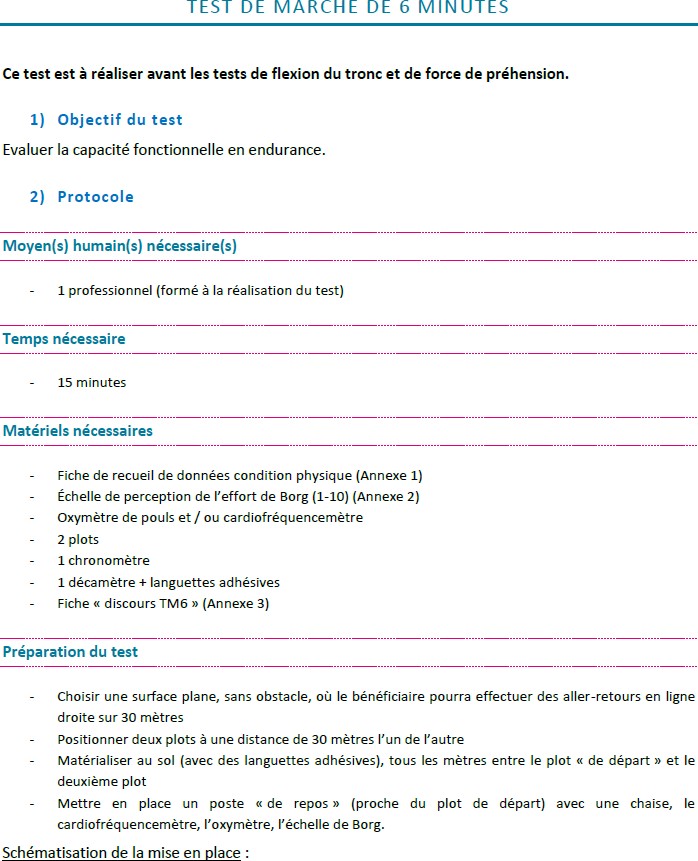 1
1
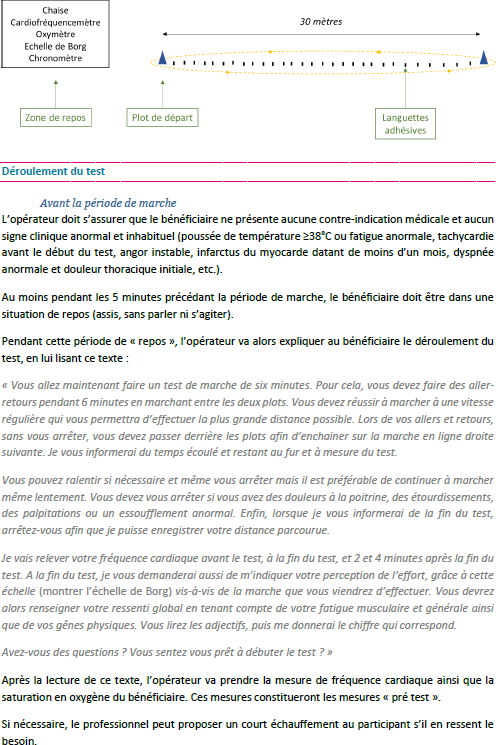 2
2
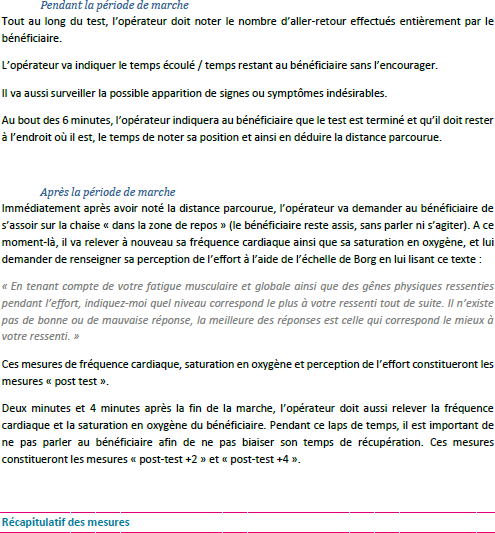 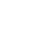 3
3
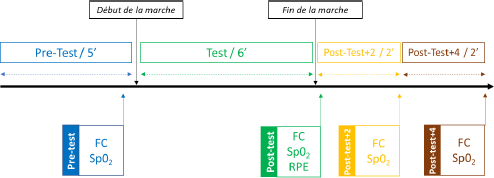 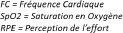 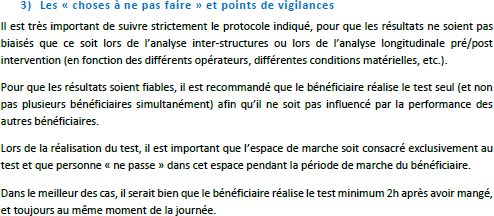 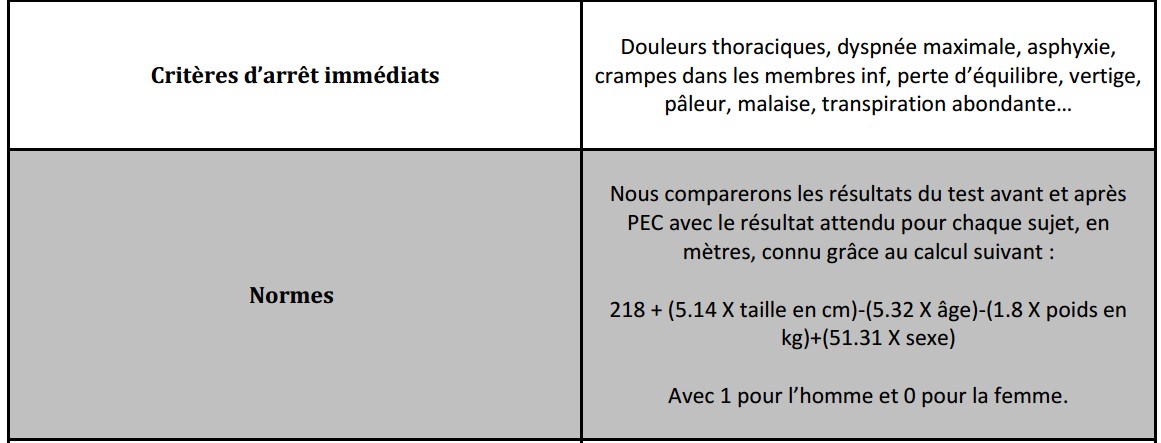 4
4
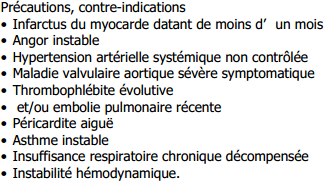 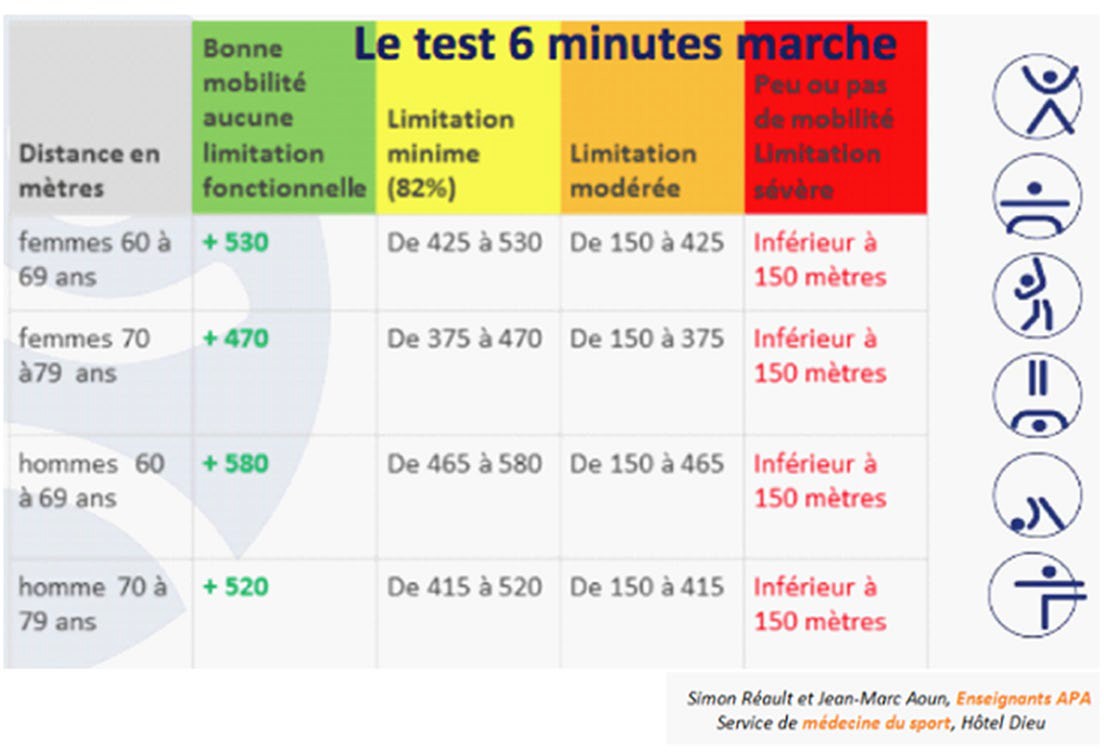 5
6